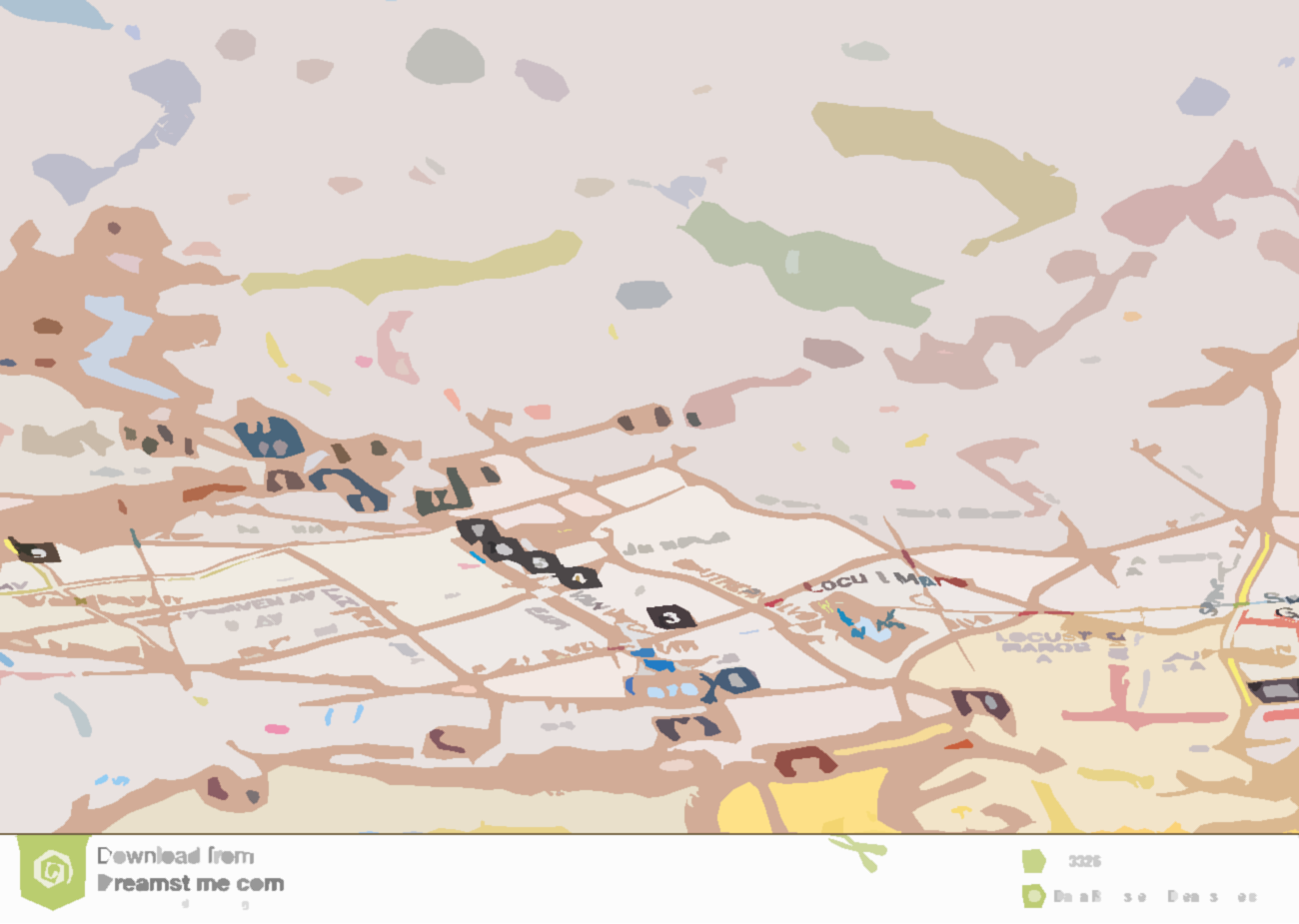 Regional Data Snapshot
Target Industry Clusters
SET Session 2
Bootheel Synergy, Missouri
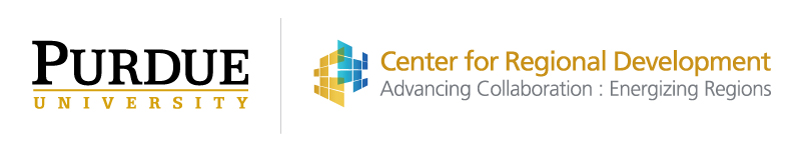 Table of contents
01
Overview
02
Target Industry Clusters
03
Industry Cluster Comparison
Dunklin County, MO

Mississippi County, MO

New Madrid County, MO

Pemiscot County, MO

Scott County, MO

Stoddard County, MO
01
overview
Overview
Bootheel Synergy, MO
The Bootheel Synergy Region is comprised of 6 Missouri counties. Interstate I-55 passes through the region and connects to St. Louis in the north and Memphis in the south. I-57 connects to I-55 through Mississippi County. Major railroads include BNSF and UP. Mississippi River waterway forms the eastern boundary of the region. 
Dunklin
Mississippi
New Madrid
Pemiscot
Scott
Stoddard
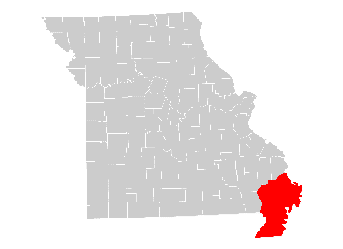 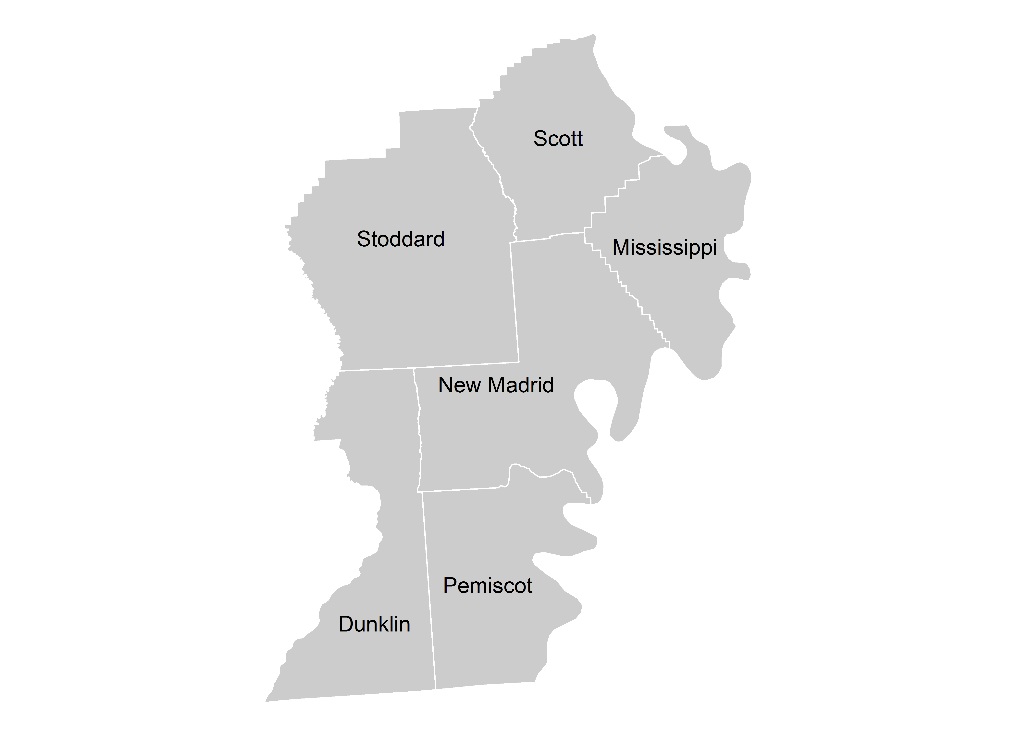 section 01
02
target industry clusters
Agribusiness, Food Processing and Technology

Transportation and Logistics

Transportation Equipment Manufacturing
Regional Job Growth: Three Key Components of the Shift-Share Analysis
Expected Change
The sum of the industrial mix and the national growth effects
Explains how much of the regional industry’s growth is explained by the overall growth of the national economy
Share of regional industry growth explained by the growth of the specific industry sector at the national level
Note:
The calculations ensure no double counting of job change effects from national to regional levels
Explains how much of the change in a given industry is due to some unique competitive advantage that the region possesses
section 02
Source: EMSI Website, http://www.economicmodeling.com/2011/12/05/understanding-shift-share-2/
Shift-Share Analysis (Regional Performance) by Top Industry Sectors
Agribusiness, Food Processing and Technology
Note: Upward arrow (    ) indicates regional competitiveness.
section 02
Source: EMSI Class of Worker 2017.3 (QCEW, non-QCEW, self-employed and extended proprietors).
Shift-Share Analysis
Agribusiness, Food Processing and Technology
Industries that Underperformed
Industries that Outperformed
Farm Machinery and Equipment Manufacturing
Cotton Ginning
Postharvest Crop Activities (except Cotton Ginning)
Animal Production and Aquaculture
Rice Milling
Crop Production
Farm Supplies Merchant Wholesalers
Ice Cream and Frozen Dessert Manufacturing
Soil Preparation, Planting, and Cultivating
Farm Labor Contractors and Crew Leaders
Grain and Field Bean Merchant Wholesalers
Farm Management Services
Poultry Processing
Other Animal Food Manufacturing
Farm and Garden Machinery and Equipment Merchant Wholesalers
Soybean and Other Oilseed Processing
section 02
Source: EMSI Class of Worker 2017.3 (QCEW, non-QCEW, self-employed and extended proprietors).
Top Industry Sectors
Agribusiness, Food Processing and Technology
Note: Sorted similarly as the shift-share analysis slide.
section 02
Source: EMSI Class of Worker 2017.3 (QCEW, non-QCEW, self-employed and extended proprietors).
Top 15 Inputs by Dollars
Agribusiness, Food Processing and Technology
Note: * industry sector has less than 10 jobs as calculated by EMSI; ** industry sector is not present in the region.
section 02
Source: EMSI Class of Worker 2017.3 (QCEW, non-QCEW, self-employed and extended proprietors).
Top 15 Inputs by Dollars
Agribusiness, Food Processing and Technology
Note: * industry sector has less than 10 jobs as calculated by EMSI; ** industry sector is not present in the region.
section 02
Source: EMSI Class of Worker 2017.3 (QCEW, non-QCEW, self-employed and extended proprietors).
Top Occupations
Agribusiness, Food Processing and Technology
Note: SOC (Standard Occupation Classification) 5-digit occupations are included by jobs in 2015. Extended proprietors include estimates for underreported self employment, proprietorships, trusts, partnerships and cooperatives.
section 02
Source: EMSI Class of Worker 2017.3 (QCEW, non-QCEW, self-employed and extended proprietors).
Shift-Share Analysis (Regional Performance) by Top Industry Sectors
Transportation and Logistics
Note: Upward arrow (    ) indicates regional competitiveness. *: Employment in Marine Cargo Handling at 2009 was less than 10.
section 02
Source: EMSI Class of Worker 2017.3 (QCEW, non-QCEW, self-employed and extended proprietors).
Shift-Share Analysis
Transportation and Logistics
Industries that Underperformed
Industries that Outperformed
General Warehousing and Storage
Couriers and Express Delivery Services
Marine Cargo Handling
Other Support Activities for Water Transportation
Used Household and Office Goods Moving
Navigational Services to Shipping
Rail transportation
Pipeline Transportation of Natural Gas
General Freight Trucking, Long-Distance, Less Than Truckload
Specialized Freight (except Used Goods) Trucking, Local
Refrigerated Warehousing and Storage
Farm Product Warehousing and Storage
General Freight Trucking, Local
Specialized Freight (except Used Goods) Trucking, Long-Distance
General Freight Trucking, Long-Distance, Truckload
Note: Medical Laboratories; Diagnostic Imaging Centers; and Ambulance Services industries also outperformed in the region.
section 02
Source: EMSI Class of Worker 2017.3 (QCEW, non-QCEW, self-employed and extended proprietors).
Top Industry Sectors
Transportation and Logistics
Note: Sorted similarly as the shift-share analysis slide.
section 02
Source: EMSI Class of Worker 2017.3 (QCEW, non-QCEW, self-employed and extended proprietors).
Top 15 Inputs by Dollars
Transportation and Logistics
section 02
Source: EMSI Class of Worker 2017.3 (QCEW, non-QCEW, self-employed and extended proprietors).
Top 15 Inputs by Dollars
Transportation and Logistics
Note: ** industry sector is not present in the region.
section 02
Source: EMSI Class of Worker 2017.3 (QCEW, non-QCEW, self-employed and extended proprietors).
Top Occupations
Transportation and Logistics
Note: SOC (Standard Occupation Classification) 5-digit occupations are included by jobs in 2015. Extended proprietors include estimates for underreported self employment, proprietorships, trusts, partnerships and cooperatives.
section 02
Source: EMSI Class of Worker 2017.3 (QCEW, non-QCEW, self-employed and extended proprietors).
Shift-Share Analysis (Regional Performance) by Top Industry Sectors
Transportation Equipment Manufacturing
Note: Upward arrow (    ) indicates regional competitiveness. *: Industry sector of jobs 2009 was less than 10.
section 02
Source: EMSI Class of Worker 2017.3 (QCEW, non-QCEW, self-employed and extended proprietors).
Shift-Share Analysis
Transportation Equipment Manufacturing
Industries that Underperformed
Industries that Outperformed
Truck Trailer Manufacturing
All Other Transportation Equipment Manufacturing
Railroad Rolling Stock Manufacturing
Boat Building
Ship Building and Repairing
Other Motor Vehicle Parts Manufacturing
Travel Trailer and Camper Manufacturing
Note: Electrical Contractors and Other Wiring Installation Contractors; and Other Heavy and Civil Engineering Construction industries also outperformed in the region.
section 02
Source: EMSI Class of Worker 2017.3 (QCEW, non-QCEW, self-employed and extended proprietors).
Top Industry Sectors
Transportation Equipment Manufacturing
Note: Sorted similarly as the shift-share analysis slide.
section 02
Source: EMSI Class of Worker 2017.3 (QCEW, non-QCEW, self-employed and extended proprietors).
Top 15 Inputs by Dollars
Transportation Equipment Manufacturing
Note: * industry sector has less than 10 jobs as calculated by EMSI; ** industry sector is not present in the region.
section 02
Source: EMSI Class of Worker 2017.3 (QCEW, non-QCEW, self-employed and extended proprietors).
Top 15 Inputs by Dollars
Transportation Equipment Manufacturing
Note: * industry sector has less than 10 jobs as calculated by EMSI; ** industry sector is not present in the region.
section 02
Source: EMSI Class of Worker 2017.3 (QCEW, non-QCEW, self-employed and extended proprietors).
Top Occupations
Transportation Equipment Manufacturing
Note: SOC (Standard Occupation Classification) 5-digit occupations are included by jobs in 2015. Extended proprietors include estimates for underreported self employment, proprietorships, trusts, partnerships and cooperatives.
section 02
Source: EMSI Class of Worker 2017.3 (QCEW, non-QCEW, self-employed and extended proprietors).
03
cluster comparisons
Agribusiness, Food Processing and Technology

Transportation and Logistics

Transportation Equipment Manufacturing
Industry Clusters: Components to Assess
section 03
Source: EMSI 2017.3 (QCEW Employees, Non-QCEW Employees, Self-Employed, and Extended Proprietors); Industry cluster definitions by PCRD
Agribusiness, Food Processing and Technology
Contribution by Counties (Jobs, 2015)
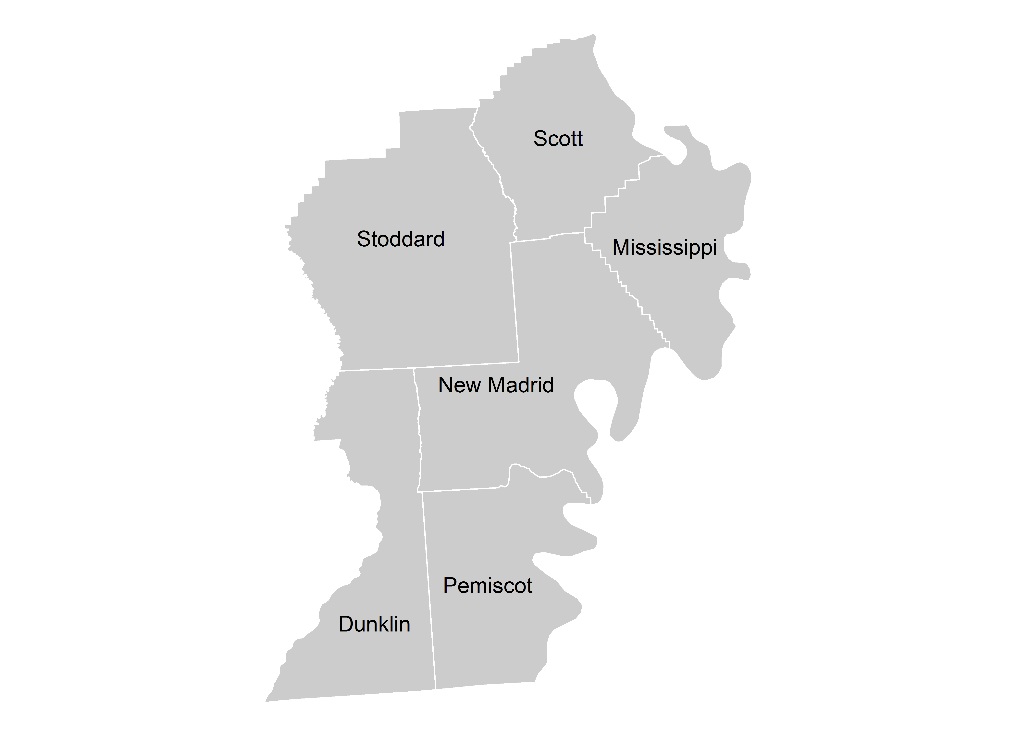 2,143
2,710
1,735
1,394
998
1,303
section 03
Source: EMSI 2017.3 (QCEW Employees, Non-QCEW Employees, Self-Employed, and Extended Proprietors); Industry cluster definitions by PCRD
Transportation and Logistics
Contribution by Counties (Jobs, 2015)
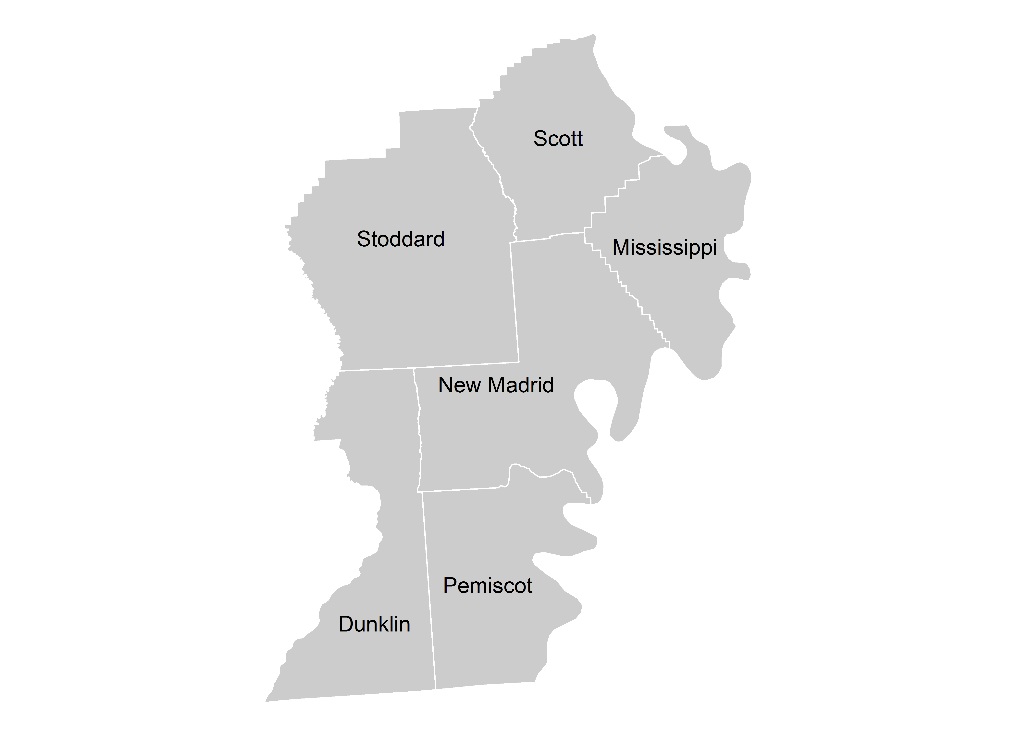 1,351
496
578
340
278
412
section 03
Source: EMSI 2017.3 (QCEW Employees, Non-QCEW Employees, Self-Employed, and Extended Proprietors); Industry cluster definitions by PCRD
Transportation Equipment Manufacturing
Contribution by Counties (Jobs, 2015)
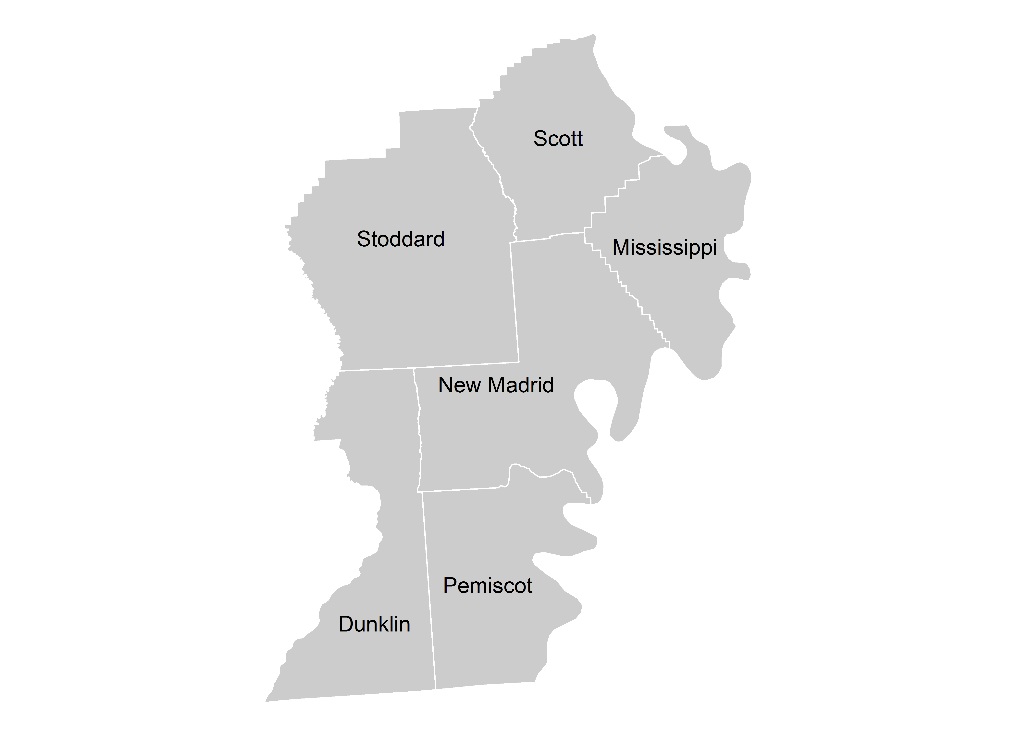 433
669
36
25
471
343
section 03
Source: EMSI 2017.3 (QCEW Employees, Non-QCEW Employees, Self-Employed, and Extended Proprietors); Industry cluster definitions by PCRD